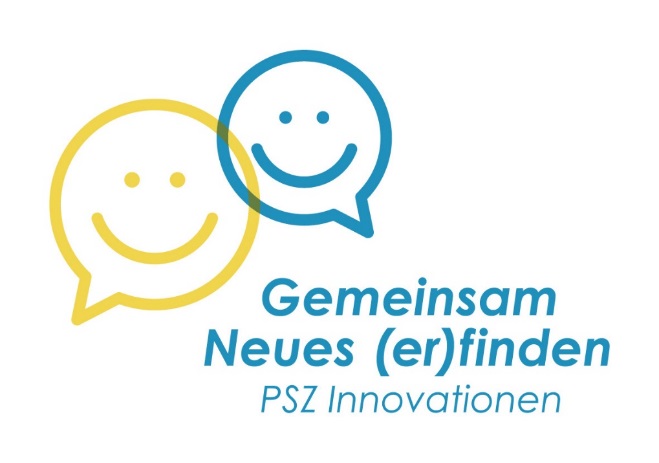 PFOTENTAUSCHEine Pfote wäscht die andere!
Idee und Gestaltung
Projektteam – PSD Klosterneuburg

Tanja Brugger
Silke Roth
Markus Duscher
Nicola Brandstetter
Ausgangssituation 1 – Versorgungsproblematik Hund und Katz
Mehr als ein Drittel des PSD-Klientels besitzt Hund oder Katz
Fehlen einer Betreuungsressource für Haustiere
Notwendigkeit von Spitals - bzw. Therapieaufenthalten
Erholungsurlaube kaum möglich
Fehlen von  finanziellen Ressourcen
Ausgangssituation 2 –„Teilzeit – Haustier“
Wunsch, ein Tier zu betreuen
Schwierigkeit dauerhaft Verantwortung und Betreuung für ein Haustier zu übernehmen
Arbeitsinhalt:
Tierfreund*innen
Tierbesitzer*innen
PSD
Hundeschule
Seniorenverbände
Tierärzt*innen
Tierfachgeschäfte
Sonstige relevante Umwelten
Internetforen
Tierheime
Projektüberlegungen – Nutzen für Tierbesitzer*innen
Ermöglichen eines notwendigen KH-, Therapie- oder Urlaubsaufenthalts
Entlastung für Tierbesitzer*innen durch verlässliche Betreuungsübernahme 
Schaffung einer gemeindeorientierten Vernetzung sowie sozialer Teilhabe
Projektüberlegungen –Nutzen für Menschen mit Freude an Tieren
Schaffung einer Tagesstruktur durch punktuelle Betreuungsübernahme
Gute Möglichkeit Versorgungstätigkeit von Tieren kennenzulernen 
Kennenlernen und Trainieren von Verantwortung gegenüber einem Haustier
Erweiterung des eigenen sozialen Netzwerkes
Ausblick
Vernetzungsarbeit im Sinne der Gemeinwesenarbeit 
mit relevanten Partner*innen

Öffentlichkeitsarbeit
Regionale Medien 
Gemeinden
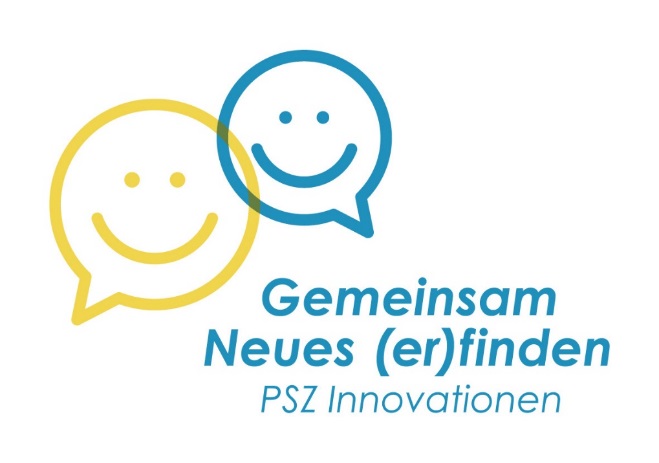 PFOTENTAUSCHEine Pfote wäscht die andere!
Idee und Gestaltung
Projektteam – PSD Klosterneuburg

Tanja Brugger
Silke Roth
Markus Duscher
Nicola Brandstetter
Ausgangssituation 1 – Versorgungsproblematik Hund und Katz
Mehr als ein Drittel des PSD-Klientels besitzt Hund oder Katz
Fehlen einer Betreuungsressource für Haustiere
Notwendigkeit von Spitals - bzw. Therapieaufenthalten
Erholungsurlaube kaum möglich
Fehlen von  finanziellen Ressourcen
Ausgangssituation 2 –„Teilzeit – Haustier“
Wunsch, ein Tier zu betreuen
Schwierigkeit dauerhaft Verantwortung und Betreuung für ein Haustier zu übernehmen
Arbeitsinhalt:
Tierfreund*innen
Tierbesitzer*innen
PSD
Hundeschule
Seniorenverbände
Tierärzt*innen
Tierfachgeschäfte
Sonstige relevante Umwelten
Internetforen
Tierheime
Projektüberlegungen – Nutzen für Tierbesitzer*innen
Ermöglichen eines notwendigen KH-, Therapie- oder Urlaubsaufenthalts
Entlastung für Tierbesitzer*innen durch verlässliche Betreuungsübernahme 
Schaffung einer gemeindeorientierten Vernetzung sowie sozialer Teilhabe
Projektüberlegungen –Nutzen für Menschen mit Freude an Tieren
Schaffung einer Tagesstruktur durch punktuelle Betreuungsübernahme
Gute Möglichkeit Versorgungstätigkeit von Tieren kennenzulernen 
Kennenlernen und Trainieren von Verantwortung gegenüber einem Haustier
Erweiterung des eigenen sozialen Netzwerkes
Ausblick
Vernetzungsarbeit im Sinne der Gemeinwesenarbeit 
mit relevanten Partner*innen

Öffentlichkeitsarbeit
Regionale Medien 
Gemeinden